Pathfinder Basic Staff Training
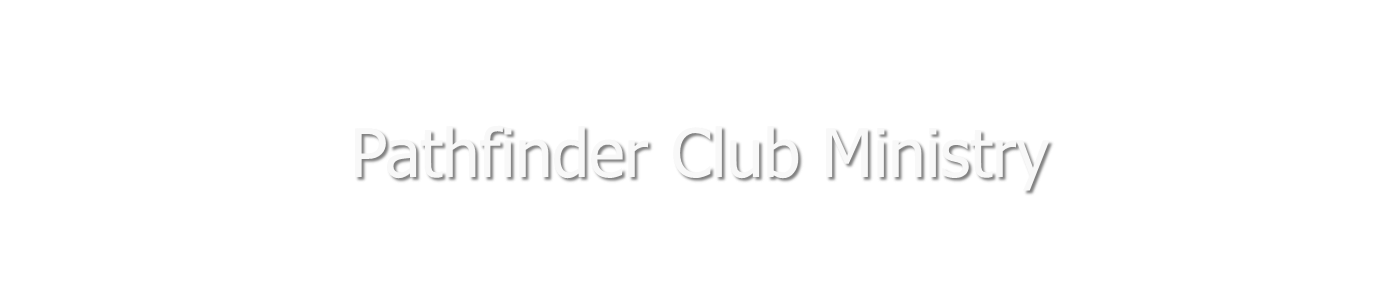 Pathfinder ClubEmblem
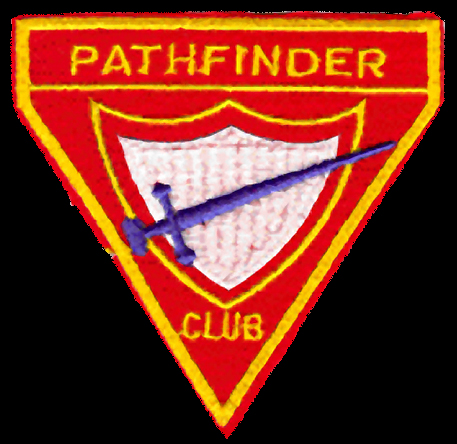 Red
Sacrifice
White
Purity
Blue
Loyalty
Gold
Excellence
Pathfinder ClubEmblem
Three Sides
– Completeness
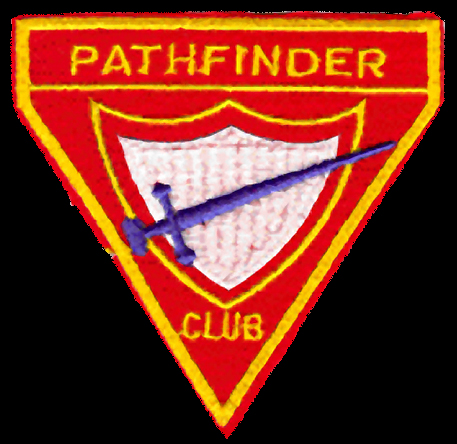 Shield
– Protection
Sword
– Bible
Pathfindering as a Ministry
Not entertainment
Not babysitting for parents
Not simply another youth group
Not just an outdoor activity based club
			THEN WHAT IS 								PATHFINDERING?
Pathfindering as a Ministry
Spiritual at it’s core
It is intended to lead members into a growing, redemptive relationship with God
Experience-based
It is organized and led to build members into responsible, mature individuals who contribute to their families, their church, their school and their world
Others Focused
It is programmed to help members realize that there is something that each one can do to help their neighbour through active, selfless service
Mission of Pathfindering
To provide a:
Church-centred, 
Recreational-spiritual program
For both boys and girls
That offers action, adventure, challenge and group activities that produce team spirit and loyalty to God and the church
Philosophy of Pathfindering
“Train a child in the way he should go, and when he is oldhe will not turn from it.”
Proverbs 22:6 NIV
Philosophy of Pathfindering
Proverbs 22:6
Training them while they are young is important because 70% of Christians make their decision for Christ before the age of 14 (christianitytoday.com)
Because of changes in society such as:
divorce causing single parent homes,
80% of our kids not attending Christian schools,
Fewer families in society have any contact with Christianity
Philosophy of Pathfindering
“Finally, brothers, whatever is true, whatever is noble, whatever is right, whatever is pure, whatever is lovely, whatever is admirableif anything is excellent or praiseworthythink about such things.”
Philippians 4:8 NIV
Philosophy of Pathfindering
Phil. 4:8
Pathfindering is fundamentally principles- and experience-based training so that young people can more easily transfer the learning to other areas of life.
Everything (honours, classwork, example) must be affected by Biblical truth because we are painting a picture of God for our kids
Philosophy of Pathfindering
A Song by Ponder, Harp & Jennings goes:
You’re the only Jesus some will ever see
You’re the only words of lifesome will ever read
So let them see in you the One in whom is all they’ll ever need
For you’re the only Jesussome will ever see
Goals of Pathfinder Leadership
Help Pathfinders to understand that the church loves, cares for and appreciates them.
Show Pathfinders that God has a plan for their lives.
Train Pathfinders for Christian service.
Goals of Pathfinder Leadership
Work for the salvation of each individual Pathfinder.
Assist in developing the Pathfinder’s appreciation for nature and a concern for the environment.
Teach Pathfinders specific skills and hobbies that will make their life meaningful and will occupy their time profitably.
Goals of Pathfinder Leadership
Help keep Pathfinders physically fit.
Give opportunities for the development of leadership.
Assist Pathfinders in developing a balanced physical, mental, social, and spiritual life.
Different strands of Pathfindering
Eager Beavers
Age 4-5
Different strands of Pathfindering
Adventurers
Ages 6-9
Different strands of Pathfindering
Pathfinders
Ages 10-15
Different strands of Pathfindering
Teen Leadership Training (TLT)
Ages 14-18
Challenge 
Empower with new responsibilities
Provides a secure environment
Form adult-Pathfinder relationships 
Give of themselves and receive from others